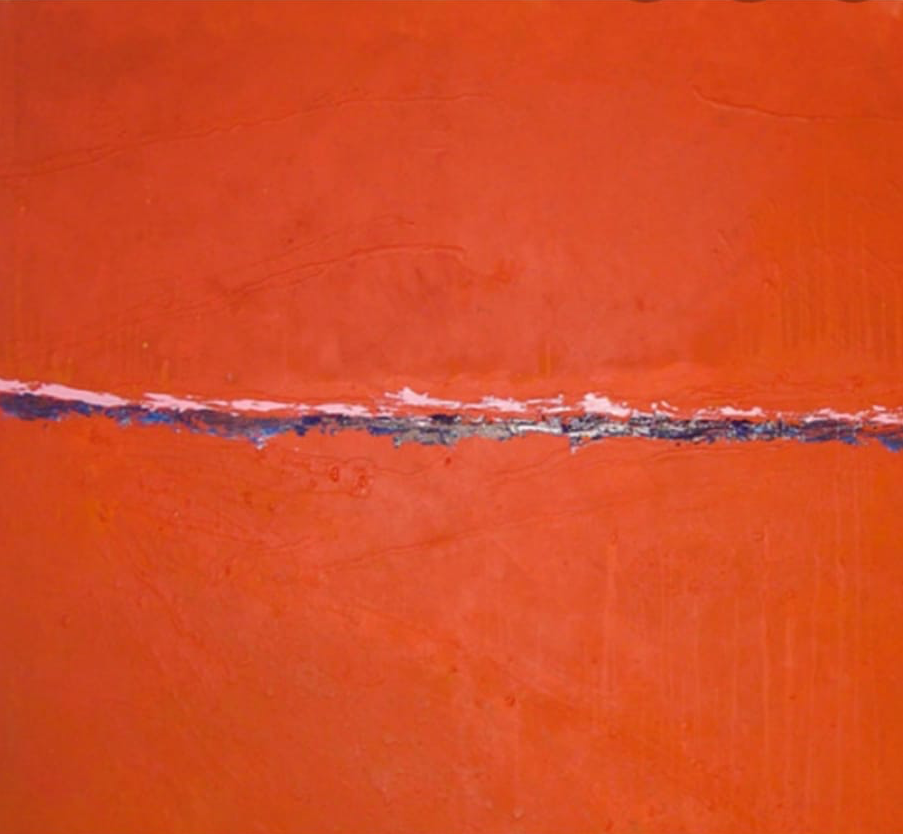 XI JORNADAS INTERNAS DO INSTITUTO DE PSICANÁLISEA CONTRATRANSFERÊNCIA ÓDIO E EROTIZAÇÃO
19 de Novembro de 2022
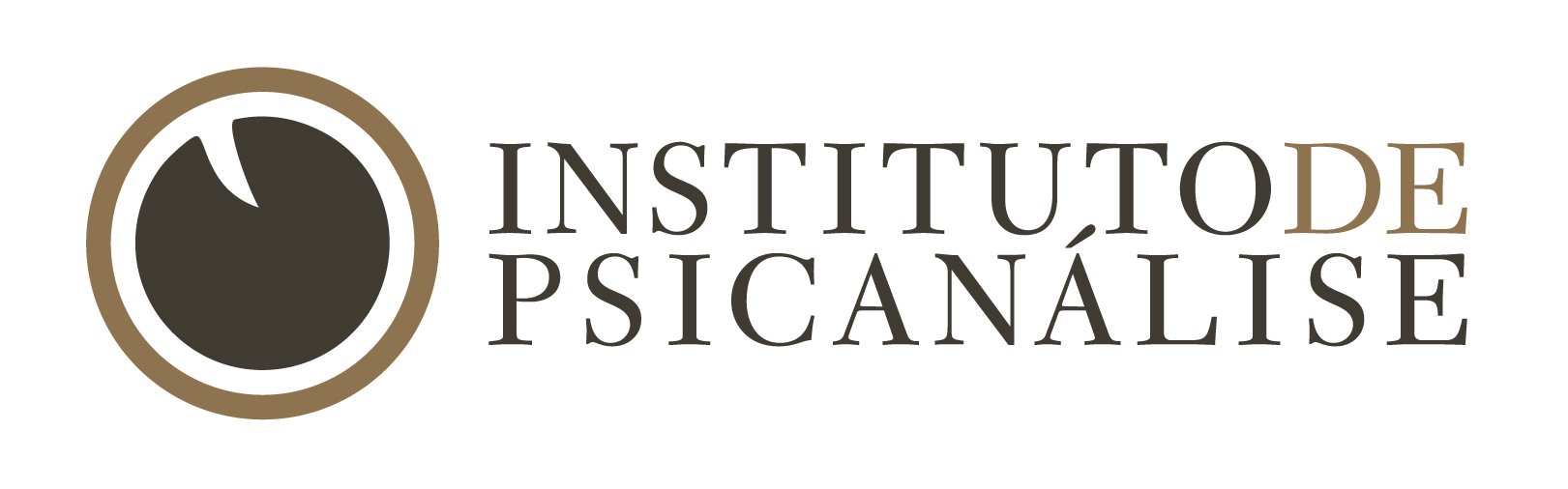 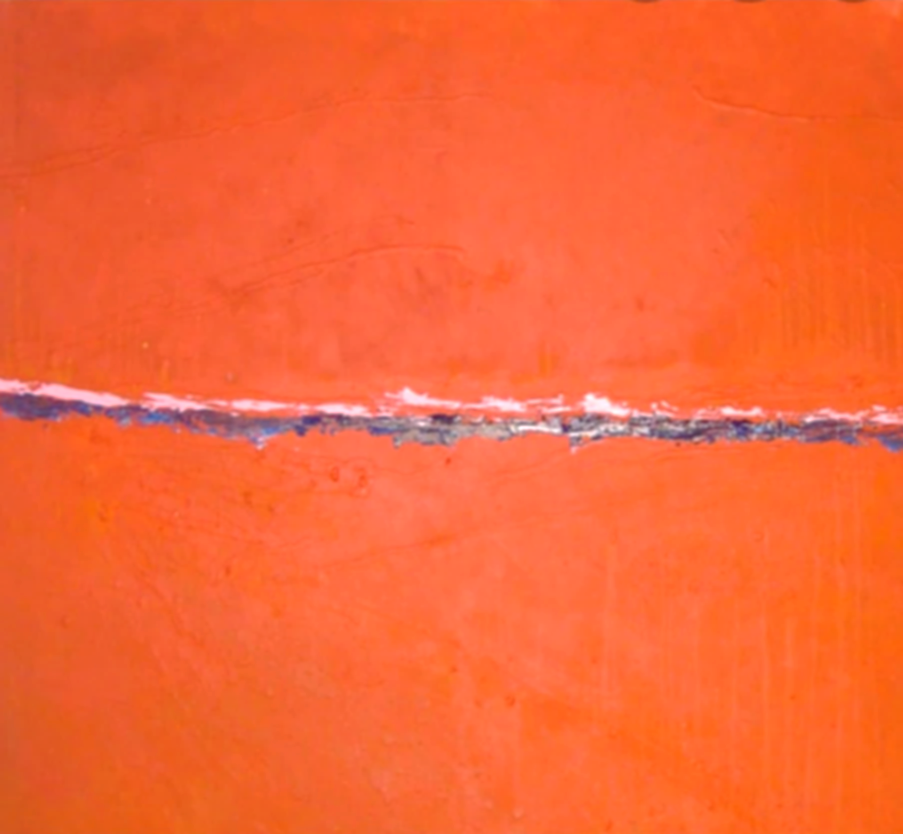 PROGRAMA DAS XI JORNADAS INTERNAS
GRUPOS DE TRABALHO CLÍNICO 

SALA DESCOBRIMENTOS
Margarida Bilreiro (Apresentação de Caso – “Ensaio sobre a espera na Contratransferência: Esperar o Outro – Entre o Amor e o Ódio, a Esperança e o Desespero” *), Jorge Câmara (Comentador) e Sandra Oliveira (Dinamizadora) 

SALA VASCO DA GAMA 1
Ana Luísa Ferreira (Apresentação de Caso – “O terror oculto, sob o manto da depressão”), António Mendonça (Comentador) e Sofia Ambrósio (Dinamizadora) 
 
SALA VASCO DA GAMA 2
Artur Sousa (Apresentação de Caso – “A imagem provisória – releituras da dor psíquica”), Maria Fernanda Alexandre (Comentadora) e Ana Marques Lito (Dinamizadora)



 
SALA VASCO DA GAMA 3
Pedro Pires (Apresentação de Caso – “Mas o que é uma janela senão o ar emoldurado por esquadrias?” Espreitar a paciente grávida e o analista através de uma janela), Carla Cruz (Comentadora) e Jorge Bouça (Dinamizador) 
 
SALA CONTINENTAL
Filipe Leão Miranda (Apresentação de Caso – “O Fio da Navalha”), Isabel Quinta da Costa (Comentadora) e José Abreu Afonso (Dinamizador)


Comissão Organizadora: 
Miguel Pinto Barros
Guilherme Canta 
Sofia Vilar Soares 
Teresa Santos Neves 
Tiago Morais
8h45m – ABERTURA DO SECRETARIADO
 
9h – SESSÃO DE ABERTURA
Presidente do Instituto de Psicanálise
Presidente da Sociedade Portuguesa de Psicanálise
Presidente da Comissão de Ensino
Presidente da Comissão Organizadora
 
9h30m às 11h – CONCEPTUALIZAÇÕES TEÓRICAS
Oradores:	Maria José Gonçalves – Erotismo e Contratransferência 
	Orlando Santos – Como é difícil odiar quem queremos amar
Moderador:	João Keating
 
11h às 11h30m – INTERVALO
 
11h30m às 13h – CONCEPTUALIZAÇÕES SOBRE A TÉCNICA CLÍNICA
Oradores:	Orlando Von Doellinger – De que falamos quando falamos de amor (na 				contratransferência) *
	Conceição Melo Almeida – Ódio na contratransferência e a ambivalência 
			realística *
Moderador: 	Andreia Cruz Gonçalves

13h às 14h30m  – ALMOÇO

14h30m às 16h30m – GRUPOS DE TRABALHO CLÍNICO 

16h30m às 17h – INTERVALO
 
17h – RESUMO DAS REFLEXÕES DOS GRUPOS DE TRABALHO CLÍNICO 
 
17h30m – SESSÃO DE ENCERRAMENTO
Presidente do Instituto de Psicanálise
Comissão Organizadora das XI Jornadas Internas

* Título Provisório
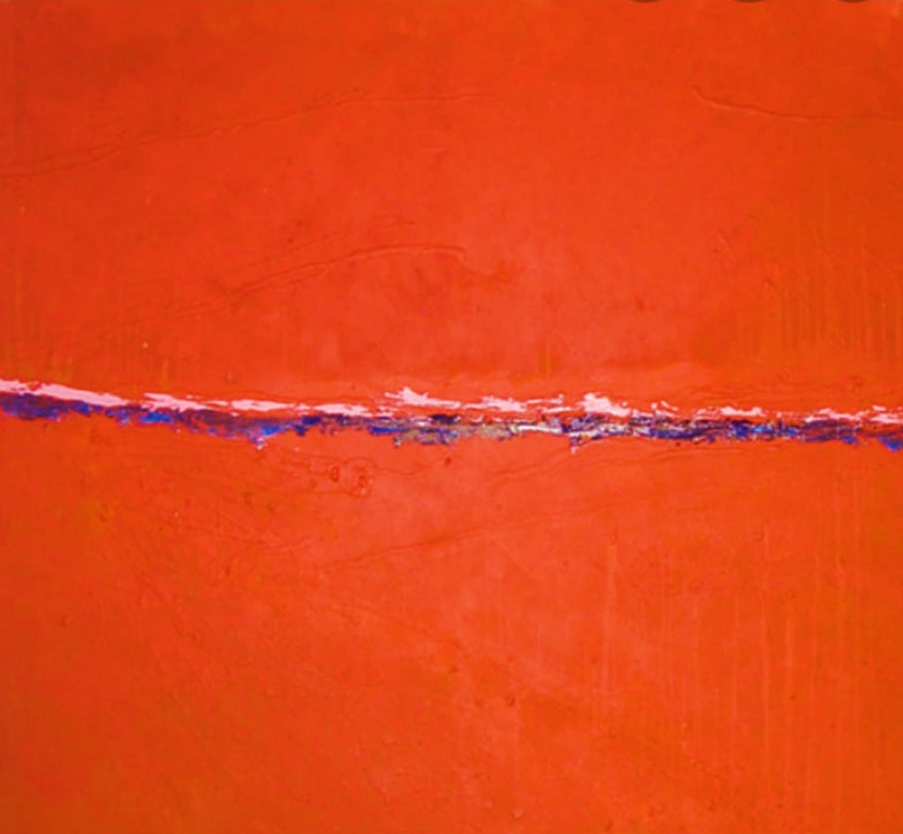 FICHA DE INSCRIÇÃO
NOME:________________________________________________________________________________________________________________________
 
EMAIL:________________________________________________________________________________________________________________________

Por favor, assinale por ordem de preferência o grupo onde quer participar (pode comunicar por email para o secretariado do IP as suas escolhas):

SALA DESCOBRIMENTOS _____

SALA VASCO DA GAMA 1 _____

SALA VASCO DA GAMA 2 _____

SALA VASCO DA GAMA 3 _____

SALA CONTINENTAL _____










* O almoço está incluído no valor de inscrição.

Formas de pagamento:

Cheque à ordem do Instituto de Psicanálise
Transferência Bancária para o IBAN PT50 0018 0003 4112 7804 020 71
Comprovativo da transferência para: institutopsicanalise@gmail.com

SECRETARIADO
Instituto de Psicanálise. Email: institutopsicanalise@gmail.com
Telefone: 21 797 21 08 / 92 413 95 83